DOA BELAJAR
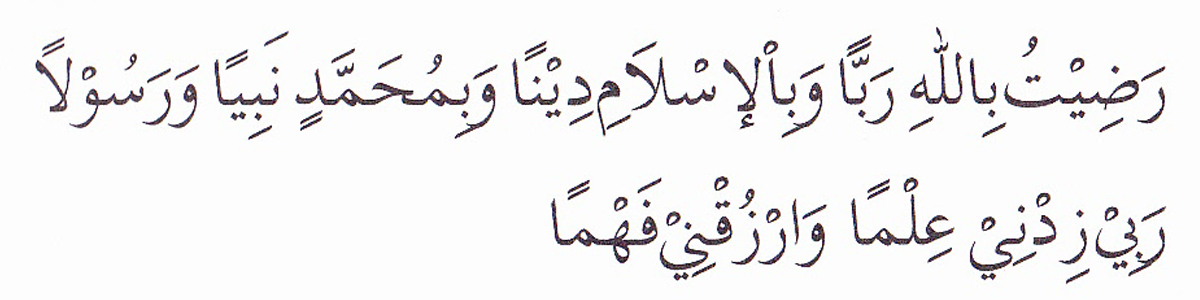 PEMBUKA BELAJAR
“Kami ridho Allah SWT sebagai Tuhanku, Islam sebagai agamaku, dan Nabi Muhammad sebagai Nabi dan Rasul, Ya Allah, tambahkanlah kepadaku ilmu dan berikanlah aku kefahaman”
DINAMIKA KELEMBAGAAN DALAM SISTEM ADM NEGARA RI
Muhammad Khozin, S.IP, MPA
Disampaikan pada Kuliah MK Sistem Administrasi Negara
Universitas ‘Aisyiyah Yogyakarta
2021
Senin, 11 Maret 2019
Capaian Pembelajaran
Mahasiswa dapat berperan aktif dalam perkuliahan serta suka mendiskusikan isu terkait dinamika kelembagaan negara, serta dapat  mendeteksi berbagai persoalan terkait kelembagaan di negara ini (A2, C2, P1 )
Mengapa Kelembagaan Dinamis?
Tuntutan perubahan lingkungan internal 
Tuntutan Perubahan lingkungan eksternal 
Tuntutan perubahan kebijakan
Beban Kerja 
Kebutuhan Masyarakat
Tuntutan Internal
Ganti Presiden
Ganti Visi dan Misi
Tuntutan Perubahan lingkungan eksternal
Lahan Pertanian menyusut
Bencana sering melanda
Kasus Kekerasan Thd Anak meningkat
Penyelundupan 
Kasus Narkoba merebak lintas negara
Terorisme
LEMBAGA TINGGI NEGARA
Lembaga yang termasuk dalam Lembaga Tinggi Negara adalah:
Presiden dan Wakil Presiden;
Dewan Perwakilan Rakyat (DPR);
Dewan Perwakilan Daerah (DPD);
Majelis Permusyawaratan Rakyat (MPR);
Mahkamah Konstitusi (MK);
Mahkamah Agung (MA); dan
Badan Pemeriksa Keuangan (BPK).
LEMBAGA NEGARA
Lembaga negara yang masuk dalam lapis kedua yang disebutkan dalam UUD :
Menteri Negara
Tentara Nasional Indonesia
Kepolisian Negara
Komisi Yudisial
Komisi Pemilihan Umum
Bank Sentral
LEMBAGA NEGARA
Lembaga negara (lapis 2) yang ditetapkan oleh UU
Komisi Nasional Hak Asasi Manusia
Komisi Pemberantasan Korupsi
Komisi Penyiaran Indonesia
Komisi Pengawas Persaingan Usaha
Komisi Kebenaran dan Rekonsiliasi
Konsil Kedokteran Indonesia
LEMBAGA NEGARA
Lembaga negara lainnya Adalah organ konstitusi yang termasuk kategori lembaga negara yang sumber otoritas berasal dari regulator atau peraturan yang dibentuk di bawah hukum Ex : Lemsaneg, BSN, BKKBN dll
Lembaga Daerah
Pemerintahan Daerah Provinsi;
Gubemur;
DPRD Provinsi;
Pemerintahan Daerah Kabupaten;
Bupati;
DPRD Kabupaten;
Pemerintahan Daerah Kota;
Walikota; dan
DPRD Kota.
REALITA KELEMBAGAAN DI INDONESIA
Kaya struktur miskin fungsi
Ketugasan yang sama/tumpang tindih
Kualitas SDM Rendah dan Kuantitas terbatas
Tidak Vision Driven 
Perbedaan Struktur Pusat - Daerah
KAYA STRUKTUR MISKIN FUNGSI
Organisasi dibentuk utk menampung orang, bukan utk menampung fungsi (tidak structure follow function) 
Organisasi yang harus mengikuti SDM, bukan SDM yang mengikuti organisasi
Menjadi tidak efisien
Boros (bayak deputi bayak anggaran)
Tendensi Politis
FUNGSI YANG MIRIP/KEMBAR
Organisasi disusun berdasarkan obyek/wilayah, bukan berdasarkan fungsi
Perlu dikaji 
BNPT --- POLRI
LAN – MENPAN (didalamnya ada unit kajian)
KUALITAS SDM RENDAH
Banyak SDM yang tidak dapat memahami fungsi dan tugas jabatan yang didudukinya
Apa fungsi lini dan apa fungsi operating core
Hal ini sering menimbulkan overlapping dan inkonsistensi fungsi
Tidak efisien, ngeluh overload terus
Rekruitmen tidak ketat = moratorium & Renumerasi
TIDAK VISION DRIVEN
Perubahan pimpinan tidak disertai perubahan struktur organisasi
Sehingga seringkali visi dan misi pimpinan tidak dilengkapi dengan alat yang tepat untuk mencapainya
Kasus di Indonesia sangat sulit sekali merubah SOTK Pemda, sebab SOTK diatur dalam perda yang notabene tidak mudah dan tidak murah untuk merubahnya
GEJALA PATOLOGI BIROKRASI
Overlapping (internal/eksternal)
Beban Kerja (Underload/overload)
Inkonsistensi Tupoksi
Inkonsistensi Regulasi
PERBANDINGAN
Quran Surat an Nisa ayat 83
“Dan apabila mereka ditimpa suatu hal, keamanan atau ketakutan, mereka siarkan (kepada musuh). Dan kalau mereka serahkan hal itu kepada Rasul atau kepada Ulil Amri (yang mempunyai urusan diantara kamu), niscaya orang-orang yang meneliti diantara mereka mengetahui hal itu.
REFERENSI
Agus Dwiyanto 2002, Refromasi Birokrasi Publik di Indonesia, PSKK UGM
Miftah Thoha. 2008. Birokrasi Pemerintah Indonesia Di Era Reformasi. Jakarta: Kencana
Miftah Thoha. 2004, Birokrasi dan Politik di Indonesia. Jakarta: PT RajaGrafindo Persada
Tim MAP UGM , 2009, Government Reform di Indonesia
David sborn dan Peter Plastrik, Memangkas Birokrasi, PPM Jakarta
Hidayat,Misbah.2007.Reformasi administrasi:kajian komparatif pemerintahan tiga presiden.Jakarta:Gramedia Pustaka
Panji Santosa. 2008. Administrasi Publik. Teori dan Aplikasi Good Governance. Bandung: PT Refika Aditama
Inu Kencana, 2003. Sistem Administrasi Negara Republik Indonesia (SANRI), Bandung, Bumi Aksara 
Drs. Salamoen Soeharyo, MPA dan Drs. Nasri Effendi, M.Sc, 2001, Sistem Administrasi Negara Republik Indonesia, Jakarta, Lembaga Administrasi Negara
Jurnal-Jurnal Ilmiah dan Artikel
PENUTUP BELAJAR
بِسْمِ اللَّهِ الرَّحْمَنِ الرَّحِيمِ

اَللَّهُمَّ أَرِنَا الْحَقَّ حَقًّا وَارْزُقْنَا اتِّـبَاعَه ُ وَأَرِنَا الْبَاطِلَ بَاطِلاً وَارْزُقْنَا اجْتِنَابَهُ


Ya Allah Tunjukkanlah kepada kami kebenaran sehinggga kami dapat mengikutinya, 
Dan tunjukkanlah kepada kami keburukan sehingga kami dapat menjauhinya.